Основні тренди на фото та відео на сайтах та в соціальних мережах
Який Ви колір сьогодні?
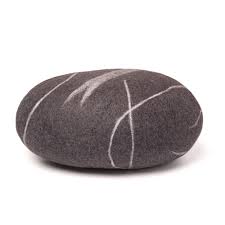 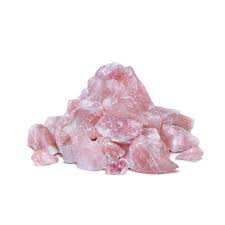 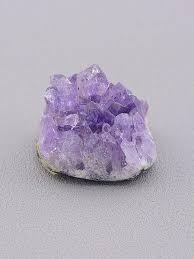 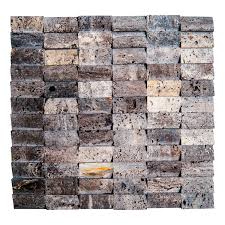 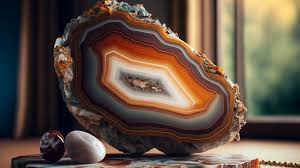 Кольорова (колірна) схема - це
термін, який дизайнери використовують для опису комбінацій кольорів, які вони використовують у дизайні. Оскільки існує нескінченна кількість комбінацій, може бути важко вирішити, яка колірна (!!!) схема найкраще підійде для вашого продукту.
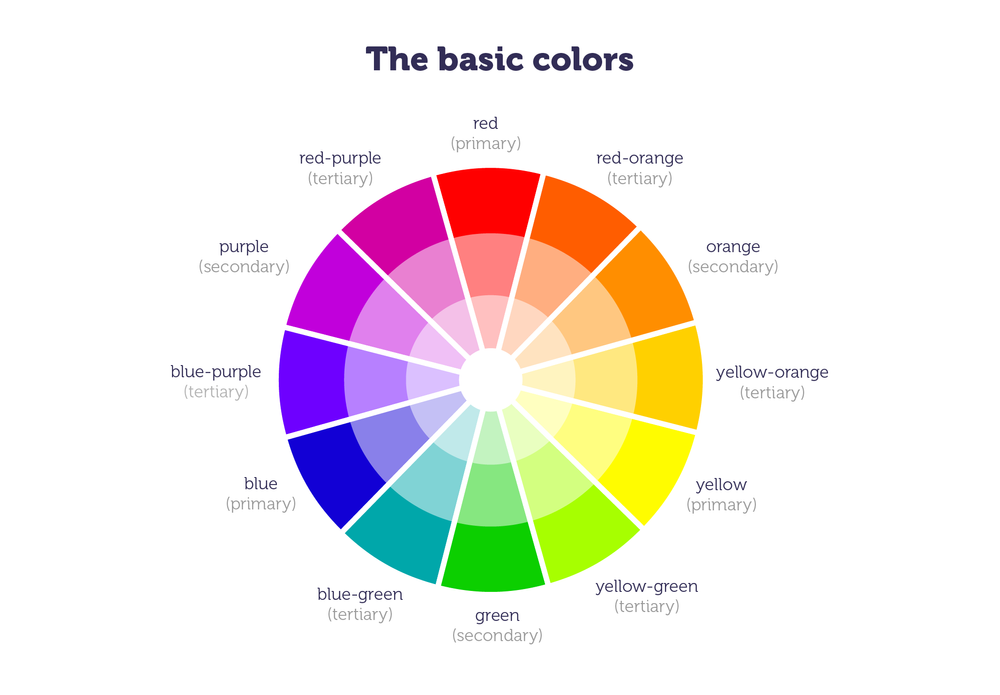 Кольорове коло зазвичай будується з основних, вторинних і третинних кольорів.Первинними є ті три пігментні кольори, які не можуть бути утворені жодним поєднанням інших кольорів. Комбінуючи основні кольори, ми отримуємо вторинні, а суміш первинних і вторинних кольорів дає нам третинні кольори, які зазвичай мають двослівні назви, наприклад червоно-фіолетовий.
Групова робота
Знайдіть приклади сайтів, що ілюструють кольорову гаму
Кольорові моделі
Основні кольори є основою для всіх інших відтінків. 
Люди сприймають всього три основні кольори: пурпурний, блакитний і жовтий. Кожен інший колір, який ми бачимо, складається з комбінації цих трьох кольорів у різних кількостях, яскравості, відтінках і відтінках. 
Традиційно ми вважали червоний, синій і жовтий основними кольорами, але дослідження показали, що пурпурний, блакитний і жовтий краще описують наше відчуття кольору.
Модель адитивного кольору розглядає червоний, синій і зелений як основні кольори, тому її також називають системою кольорів RGB. Ця модель є основою всіх кольорів, що використовуються на екрані. Комбінація основних кольорів у рівних пропорціях цієї системи створює вторинні кольори, які є блакитним, пурпуровим і жовтим, але вам потрібно пам’ятати, що чим більше світла ви додаєте, тим яскравішим і світлішим стає колір.
Субтрактивна колірна модель отримує кольори шляхом віднімання світла. Він складається з двох систем кольорів. Перший — RYB (червоний, жовтий, синій), також відомий як художня система, яка часто використовується в художній освіті, особливо в живописі. 
RYB був основою для сучасної наукової теорії кольору, яка визначила, що блакитний, пурпурний і жовтий є найефективнішими наборами трьох кольорів для поєднання.
Характеристики кольору
Холодний  / гарячий
Відтінки
Насиченість
Показник світлоти
Основні тренди фото
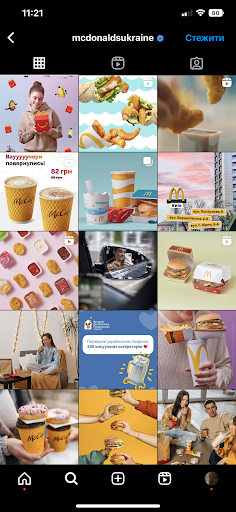 У стрічках 2-3 кольори
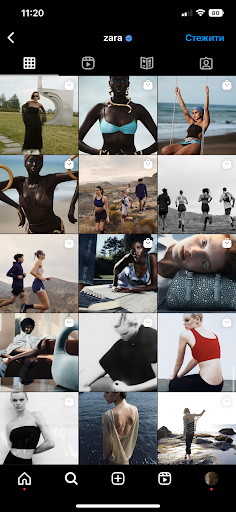 Без чорно-білого та мінімалізму
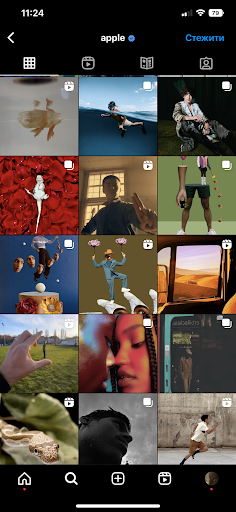 Чередування крупностей (масштабності) кадрів
Основні тренди відео
Використання розмитого тла – «блюр»
Використання кепш-відео (без закадрового, 1-3 хвилини із супровідними титрами)
Екстремальна зйомка (без дотримання правил)
Стримінг – зйомка від імені (ока) автора
Кліповість – швидка зміна кадрів
«Мікси» швидкостей в одному відео
Прочитайте матеріал та поділіться, який тренд для вас є найближчим



https://blog.vigbo.com/trendy-v-fotografii-2023